Introduction to Decimals
centièmes
La place deux points à droite de la virgule est la place des centièmes.
0,10
unités
dixièmes
centièmes
vergule
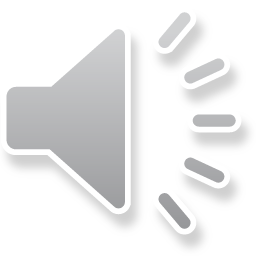 Ce nombre est cinq centièmes car le cinq est dans les centièmes.
0,05
unités
dixièmes
centièmes
vergule
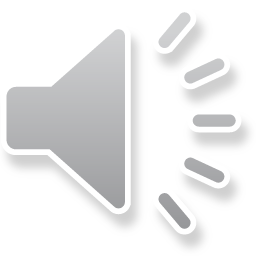 Nous lisons cette décimale comme cinquante-cinq centièmes car le nombre 55 se termine par les centièmes place.
0,55
unités
dixièmes
centièmes
vergule
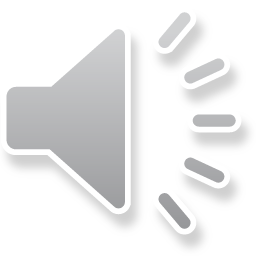 Pouvez-vous lire ce nombre décimal ?
0,15
unités
dixièmes
centièmes
vergule
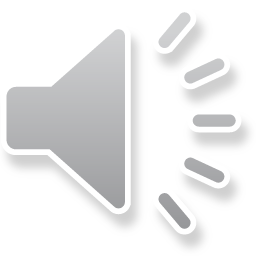 Pouvez-vous lire ce nombre décimal ?
0,03
unités
dixièmes
centièmes
vergule
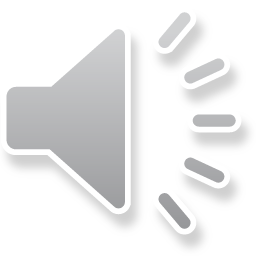 Pouvez-vous lire ce nombre décimal ?
0,25
unités
dixièmes
centièmes
vergule
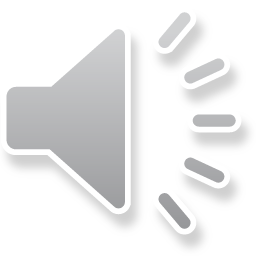 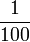 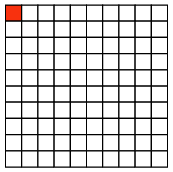 0,01
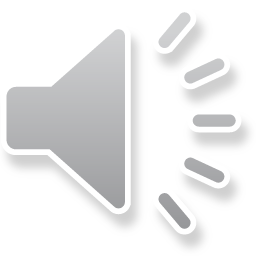 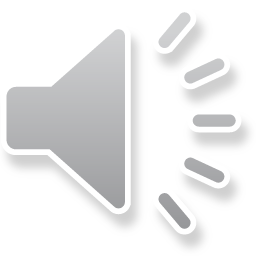 Pratiquons maintenant sur nos grilles…
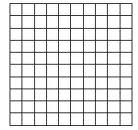 Ombrez 0,14
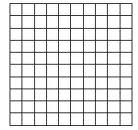 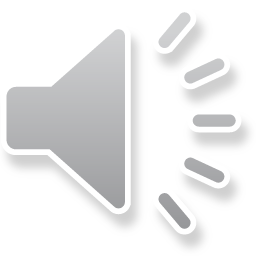 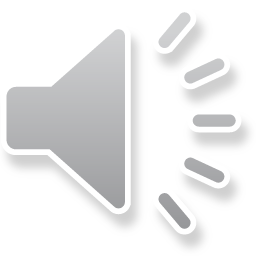 Réponse
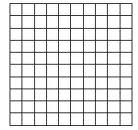 14
0,14
100
Ombrez 0,25
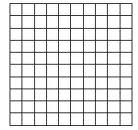 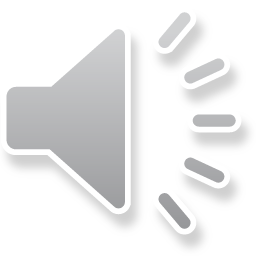 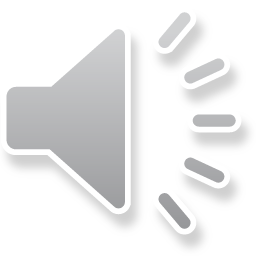 Réponse
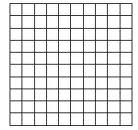 25
0,25
100
Ombrez 0,54
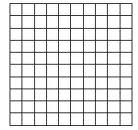 Réponse 0,54
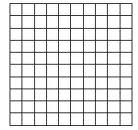 54
0,54
100
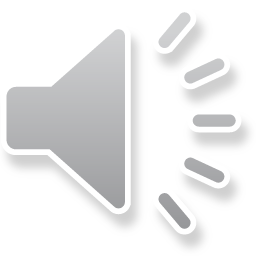 Maintenant, écrivez le nombre décimal correspondant au modèle ombré
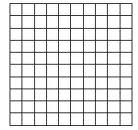 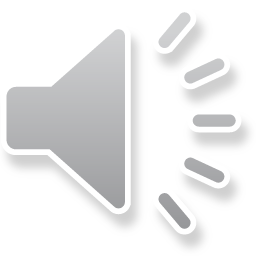 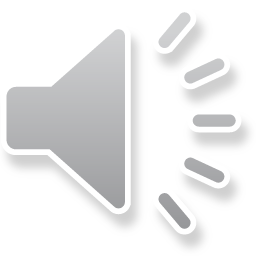 Réponse
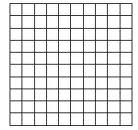 49
0,49
100
Maintenant, écrivez le nombre décimal correspondant au modèle ombré
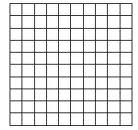 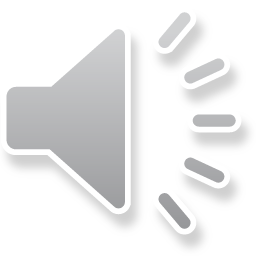 Réponse
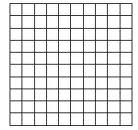 86
0,86
100
Maintenant, écrivez le nombre décimal correspondant au modèle ombré
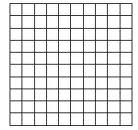 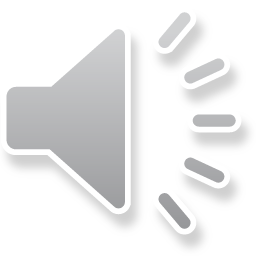 Réponse
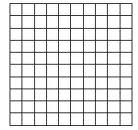 4
0,04
100
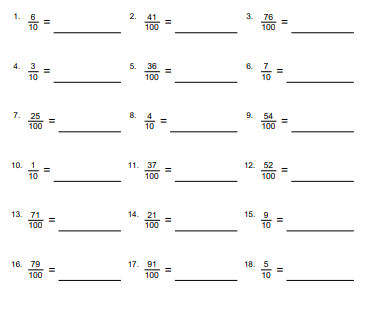